Тема 8. Ресурсы проекта План:1. Классификация ресурсов, их планирование и управление ими	2. Распределение ресурсов 	3. Ресурсные конфликты и их разрешение	4. Управление запасами материалов	5. Обзор рынка программных средств управления проектами	(сам – но)
Ресурсы - обеспечивающие компоненты деятельности, включающие исполнителей, энергию, материалы, оборудование и т.д.
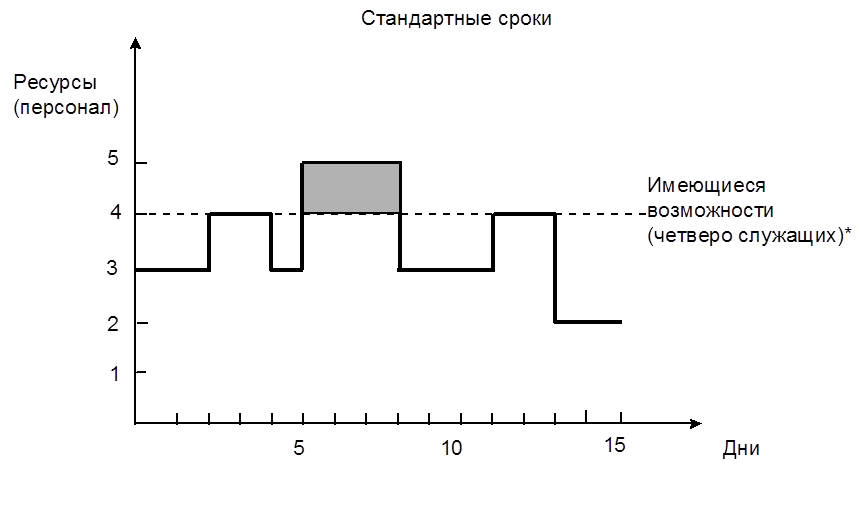 В общем виде для операции требуются следующие входные ресурсы:люди,оборудованиематериалыэнергияинформация.
Полезная классификация входов процессов преобразования  предложена Слаком. Выделяются два класса ресурсов:1. Ресурсы, которые подвергаются преобразованиям и входят в выходные продукты:материалы - например, глина для производства кирпичей, почтовые поступления в почтовой службе или пищевые продукты в ресторане;информация - например, деловая информация, обрабатываемая в консультационной фирме по менеджменту, или сообщения, передаваемые телекоммуникационной компанией;потребители - например, пациенты дантиста или посетители ресторана.
2. Ресурсы, необходимые для процесса преобразования, но не являющиеся частью выходных ресурсов:основные средства - обычно заводы, машины, оборудование, здания, земля;расходные материалы - это безвозмездно расходуемые ресурсы, которые могут требовать больших затрат (например, энергоносители для обжига кирпичей в печах) или незначительных затрат средств (например, авторучки для консультантов по менеджменту или вода для кухни ресторана);люди - в последнее время часто именуемые человеческими ресурсами. Трудно представить себе операцию, не требующую участия людей, обычно являющихся наемными работниками организации, осуществляющими операцию. Этот вид ресурсов используется во всех приведенных примерах процессов преобразования.
Основы распределения ресурсов. Составление планов и графиков их реализации предполагает распределение ресурсов по заданиям, а это само по себе часто становится довольно-таки сложной задачей. В большинстве случаев имеет смысл доставлять график работ и график расходования тех ресурсов, которые нужны для этих работ.
Обычно формируют несколько графиков соответствующих ресурсов:График последовательности заданий.  Здесь показывается порядок следования заданий с указанием времени их начала и окончания, а также используемых процессов. При этом для наглядности часто применяют диаграммы Ганта.График использования человеческих ресурсов. На нем показывают ту работу, которую каждый из сотрудников будет делать в конкретный день или неделю.График работы оборудования. На нем обозначается, до какой степени функциональные возможности каждого компонента в комплексе технологического оборудования будут задействованы на текущем интервале времени.График расходования материалов. Он показывает, какие материалы потребуются.
3. Ресурсные конфликты и их разрешениеИсходный календарный план выполнения операций составляются при условии, что все необходимые ресурсы имеются в достаточном количестве. Однако такая ситуация имеет место далеко не всегда, а если это так, то использование ресурсов в соответствии с потребностями, указанными в календарном плане, может оказаться неэкономичным.Сетевой граф отражает логическую последовательность выполнения операций, входящих в проект.
Ограничения на ресурсы. При планировании необходимо учитывать неизбежную ограниченность ресурсов по нескольким факторам.Оборудование. У некоторых машин могут быть не такие технологические возможности для конкретных операций, как у других. Могут ставиться дополнительные требования по их обслуживанию (технической эксплуатации). Может потребоваться какое-то время на переоснащение и переналадку каких-нибудь станков для конкретных операций.
Люди. Люди могут отсутствовать на работе не только в связи с плановыми отпусками и государственными праздниками, но и, например, в связи с прохождением курсов повышения квалификации. Очень бы хотелось иметь универсалов, способных полностью заменять друг друга, но такие - большая редкость.Материалы. Могут быть большие задержки в поставках некоторых материалов; возможны и другие проблемы.
Метод составления календарного плана с учетом обеспечения ресурсами (или расписание КМР) зависит от конкретных целей лиц, осуществляющих контроль за ходом выполнения проекта.
Вопросом первостепенной важности может оказаться завершение проекта к определенному сроку безотносительно к затратам ресурсов - такие планы ограничены во времени. И наоборот, в условиях ограниченности в денежных средствах на выполнение проекта отводится определенное количество ресурсов, тогда как срок выполнения не принимается в расчет - такие планы ограничены по ресурсам.
Перед тем как приступить к выполнению проекта, управляющий производством должен четко сформулировать критерий, в соответствии с которым будет осуществляться распределение ресурсов. В качестве такого критерия можно выбрать:1. Максимальное использование ресурсов:Коэффициент использования = Общее количество используемых ресурсов/ Общее количество наличных ресурсов2. Минимизацию максимальных потребностей в ресурсах.3. Минимизацию максимальных изменений потребностей в ресурсах.
3. Ресурсные конфликты и их разрешениеНазначение ресурсов состоит в определении потребности каждой работы в различных типах ресурсов. Методики назначения и выравнивания ресурсов позволяют менеджеру проанализировать сетевой план, построенный с помощью метода критического пути с тем, чтобы обеспечить доступность и использование определенных ресурсов на протяжении всего времени выполнения проекта.
Методики выравнивания ресурсов представляют собой, как правило, программно-реализованные эвристические алгоритмы планирования при ограниченных ресурсах. Эти средства помогают менеджеру создать реальное расписание проекта, с учетом потребности проекта в ресурсах и фактически доступных в данный момент времени ресурсов. Ресурсная гистограмма - гистограмма, отображающая потребности проекта в том или ином виде ресурсов в каждый момент времени. Ресурсное календарное планирование - планирование сроков начала работ при ограниченных наличных ресурсах.Сдвигая некритические работы вплоть до их поздних сроков начала (окончания), можно видоизменить ресурсный профиль, обеспечивая оптимальное использование ресурсов.
Анализ реализуемости проекта - понятие реализуемости имеет ряд своих разновидностей: логическая реализуемость (учет логических ограничений на возможный порядок выполнения работ во времени); временной анализ (расчет и анализ временных характеристик работ: ранняя/поздняя дата начала/окончания работы, полный, свободный временной резерв и другие); физическая (ресурсная) реализуемость (учет ограниченности наличных или доступных ресурсов в каждый момент времени выполнения проекта); финансовая реализуемость (обеспечение положительного баланса денежных средств как особого вида ресурса).
После определения потребных для выполнения каждой работы ресурсов и первоначального их назначения необходимо избавиться от конфликтов ресурсов, то есть от назначения ресурсам фронта работ, превышающего возможный. Существуют три основных вида зависимости потребности в ресурсах от хода работы (продолжительности):Постоянный - в течение всей работы загрузка (фронт работ) ресурса не изменяется.Ступенчатый - в течение работы загрузка ресурса изменяется скачкообразно (ступеньками).Треугольный - загрузка ресурса линейно возрастает от начала работы до максимального значения, а затем спадает к окончанию.
Для предотвращения конфликта в распределении ресурсов необходимо выполнить:1. Определение ресурсов, требующихся для выполнения проекта, и их распределение во времени:  денежных средств;  строительных материалов; технологического оборудования;средств вычислительной и организационной техники;  энергетических ресурсов;машин, механизмов, транспортных средств; производственных площадей;2. Оптимизацию суммарных графиков потребности в ресурсах;3. Определение поставщиков ресурсов по проекту;4. Учет факторов, влияющих на обеспеченность проекта ресурсами;5. Формирование графиков поставки ресурсов;6. Документация по пакету планов проекта включает:комплексный (сводный, главный, генеральный) календарный план;частные (детальные) календарные планы по исполнителям;частные (детальные) календарные планы по пакетам работ;ведомости потребностей в ресурсах;7. Графики поставки: технологического оборудования; строительных материалов;машин, механизмов, транспортных средств и др.;8. План заключения контрактов;9. Организационно-технологические мероприятия по реализации проекта;10. План контроля за ходом выполнения работ.